Optimierte HR-Prozesse: Von der Abfrage bis zur digitalen PersonalakteQuery Manager™, Document Builder™ und Centric Employee File
Lion Ullrich | 9. Mai 2025
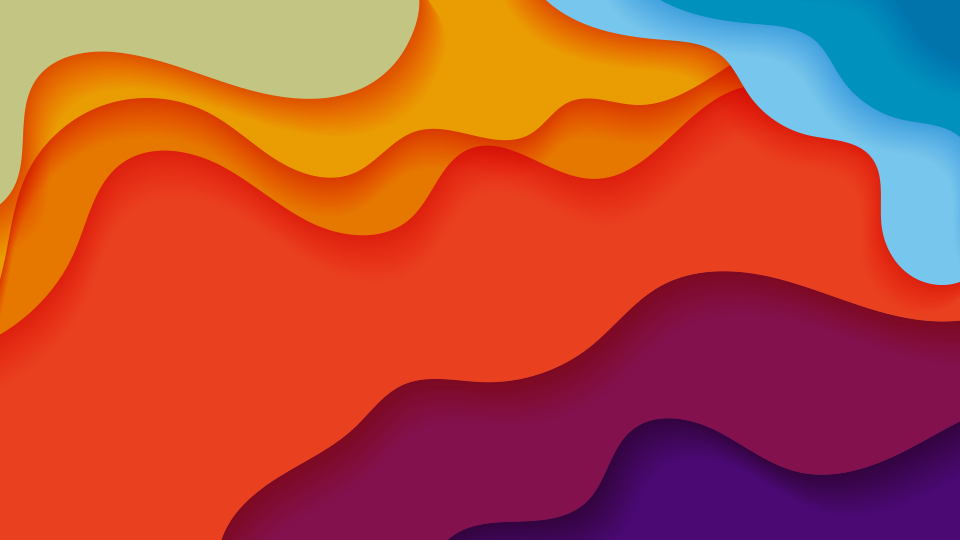 Agenda
Welche Herausforderung treten im SAP HCM Reporting auf?
Query Manager™
 Document Builder™ 
Centric Employee File (Digitale Personalakte für SAP SuccessFactors® und SAP® HCM)
Live Demo
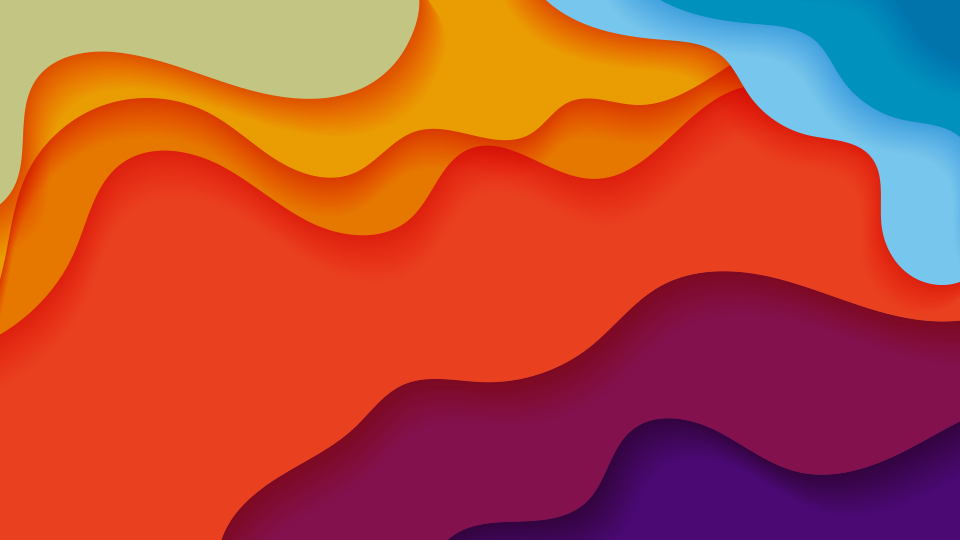 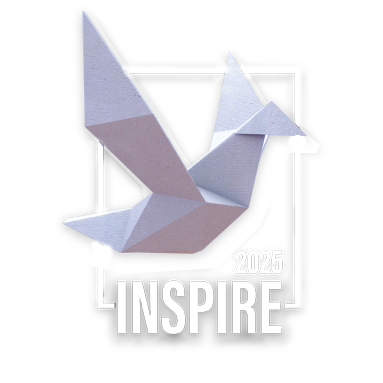 Lion Ullrich
Consultant HXM
lion.ullrich@epiuse.com
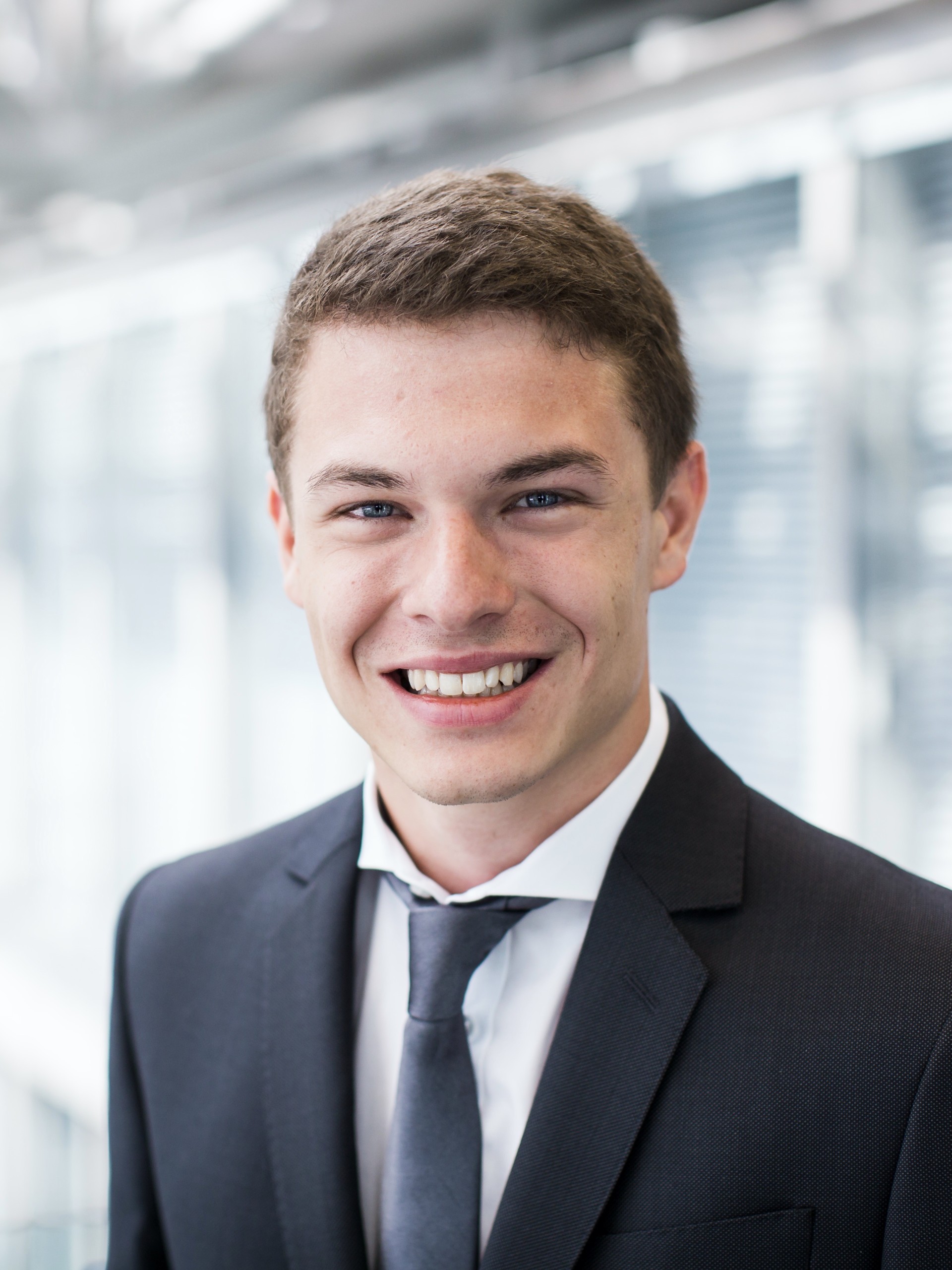 Lion Ullrich (B.Sc. Wirtschaftsinformatik) ist HXM Consultant bei EPI-USE Labs. Im Rahmen seines Dualen Studiums zum Wirtschaftsinformatiker hat er sich seit 2017 mit den Themen SAP HCM Reporting, HCM Abweichungsanalysen und DSGVO/GDPR Compliance beschäftigt. Sein Fokus liegt auf den SAP® HCM Reporting Tools Query Manager™, Excel Add-In und Analytics Connector.
Seine Skills und Kompetenzen liegen insbesondere im Bereich der Datenauswertung und -aufbereitung (Excel, Power BI, Power Query, SAP Analytics Cloud). Im Fokus stehen die Bereiche SAP® HCM PA, PY, PT, OM sowie SAP SuccessFactors®.
Query Manager™
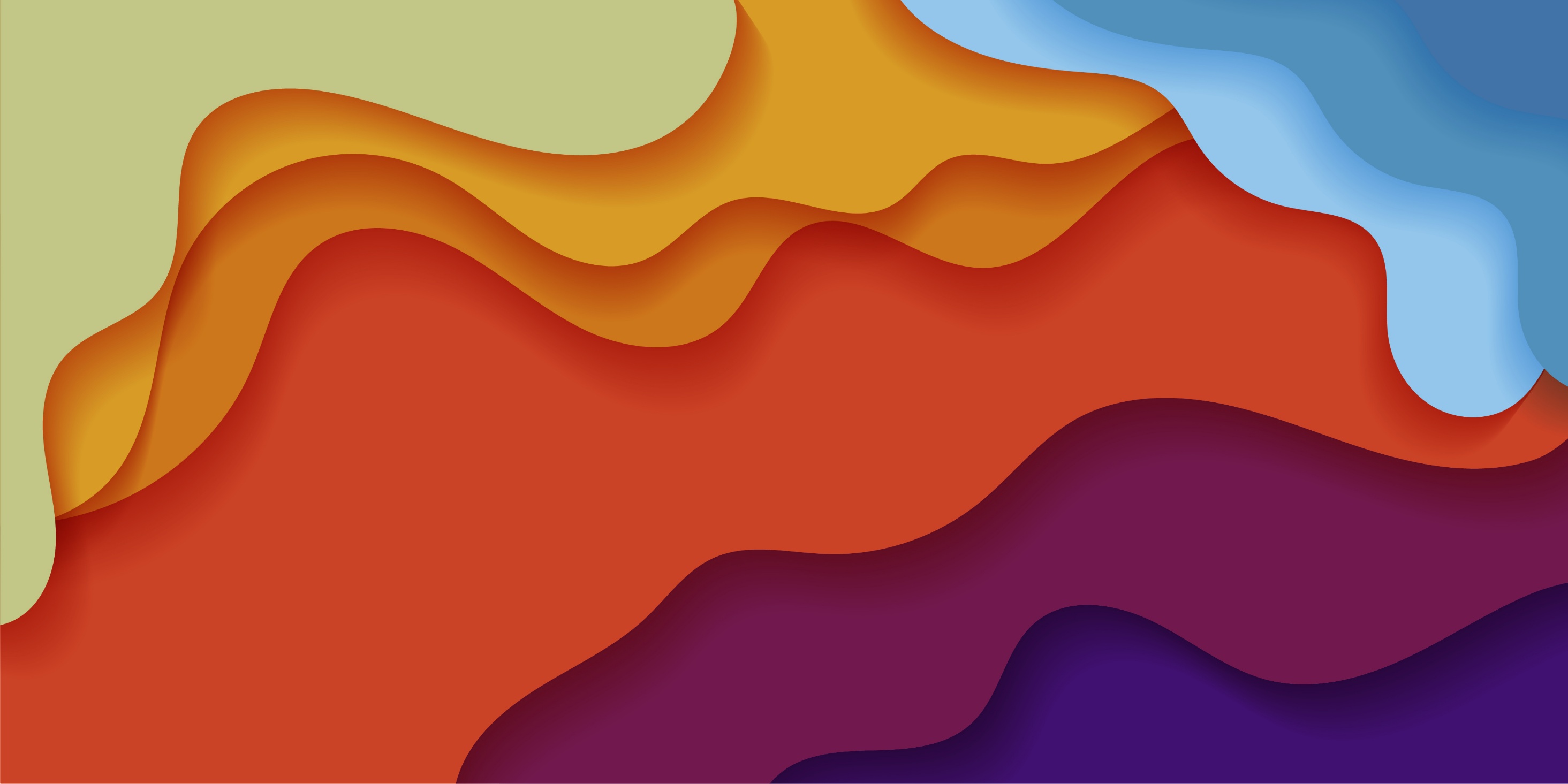 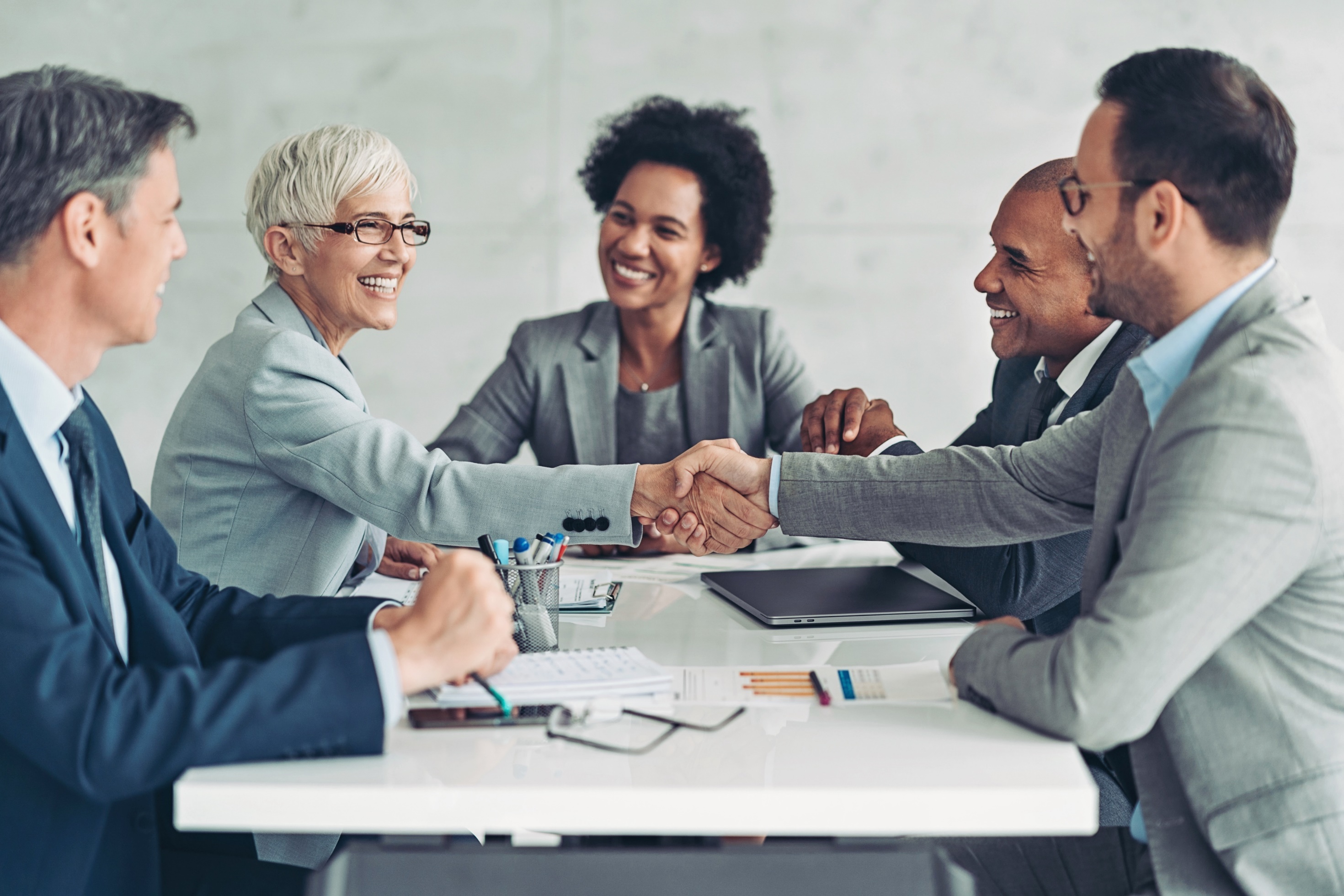 Welche Herausforderung treten im HCM Reporting auf?
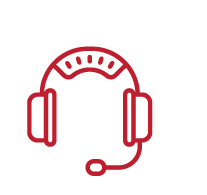 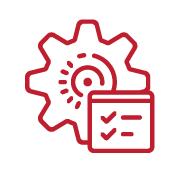 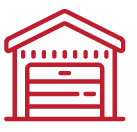 Datenquellen
Datenbereitstellung
Datenaufbereitung
Als leistungsstarke, benutzerfreundliche und flexible Reporting-Lösung löst der Query Manager™ diese Herausforderungen.
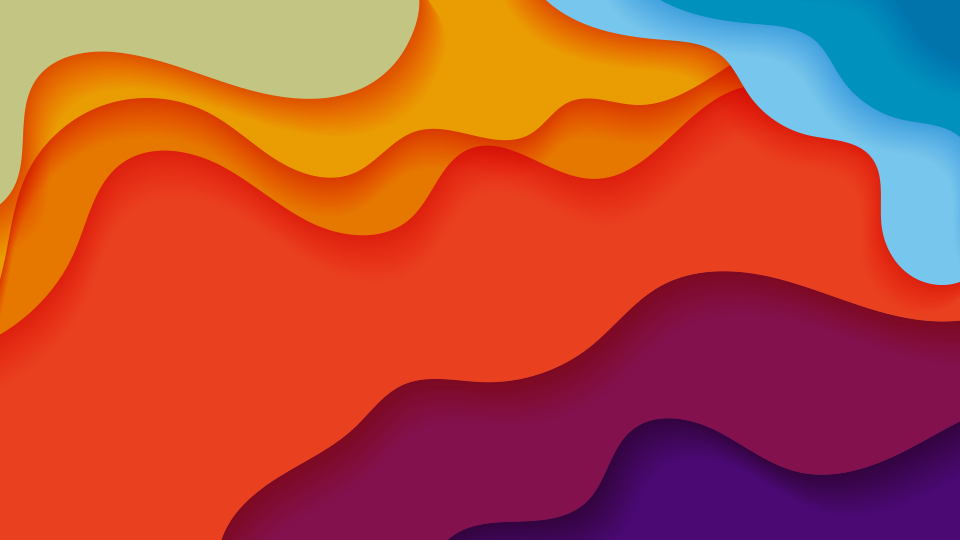 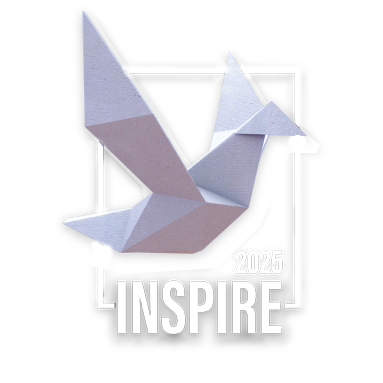 Reporting in SAP® HCM ohne Query Manager™
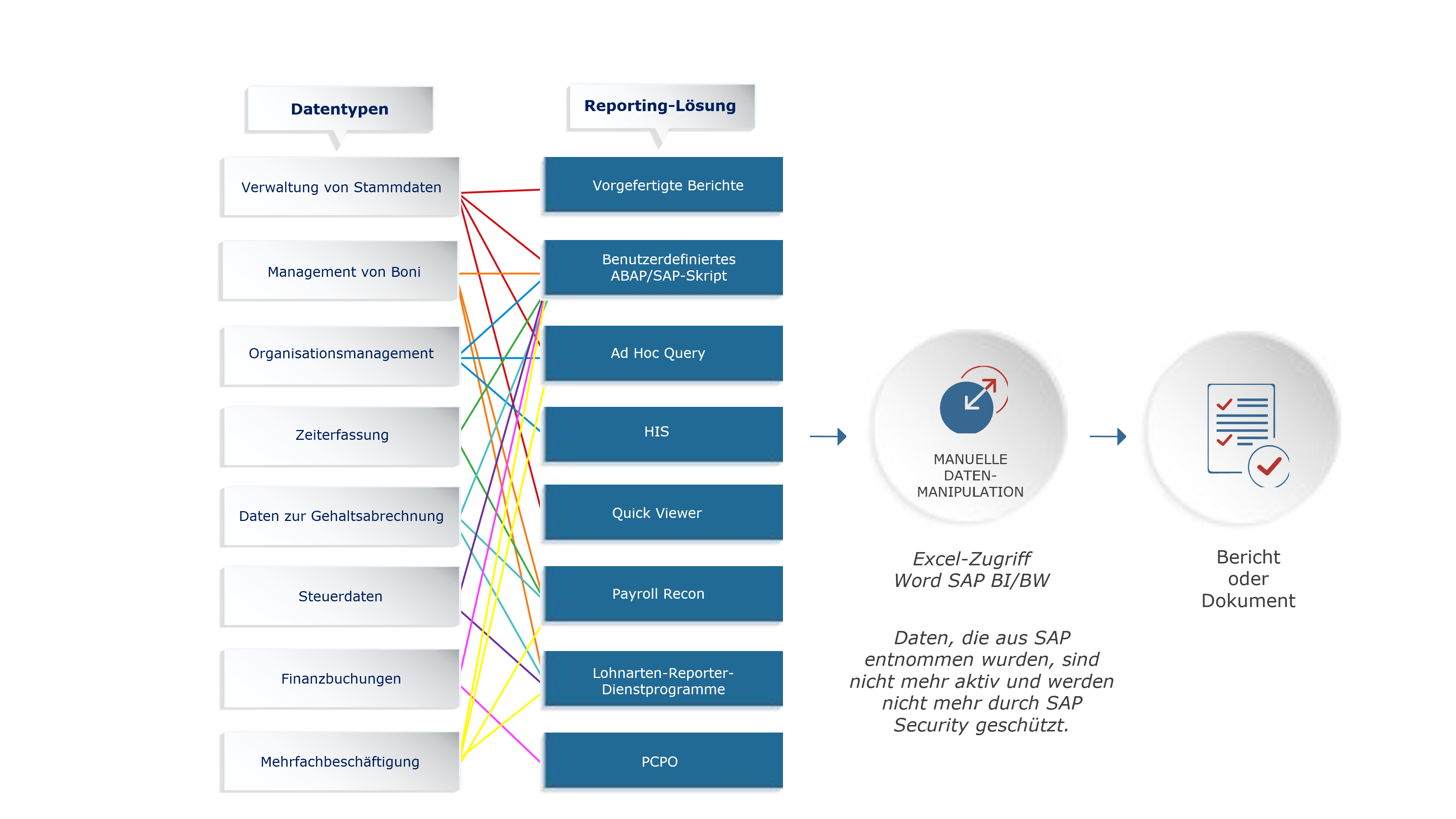 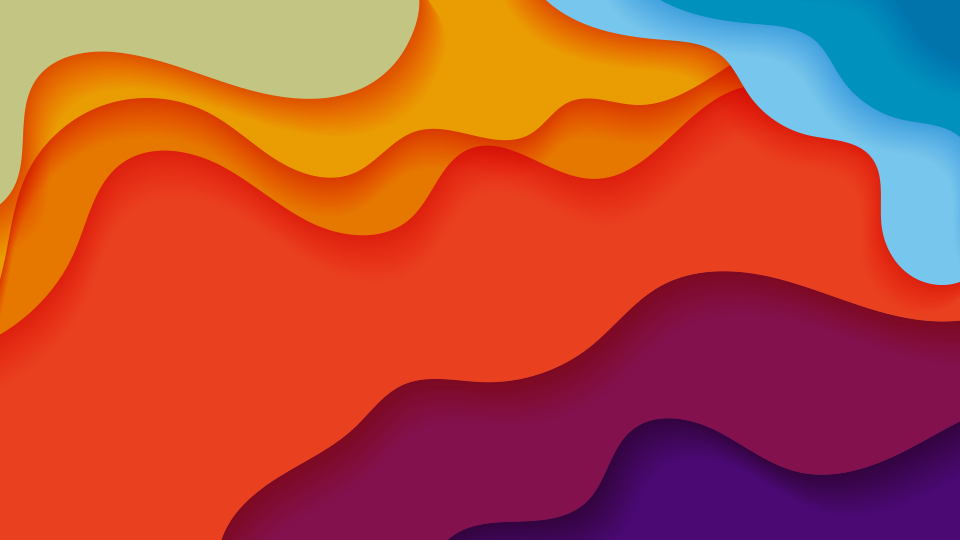 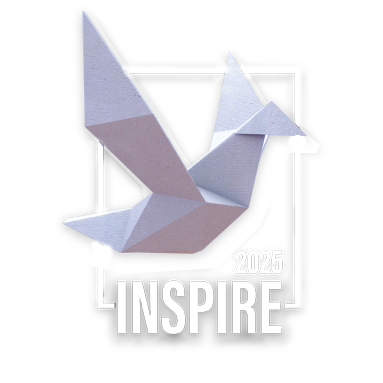 Reporting in SAP® HCM ohne Query Manager™
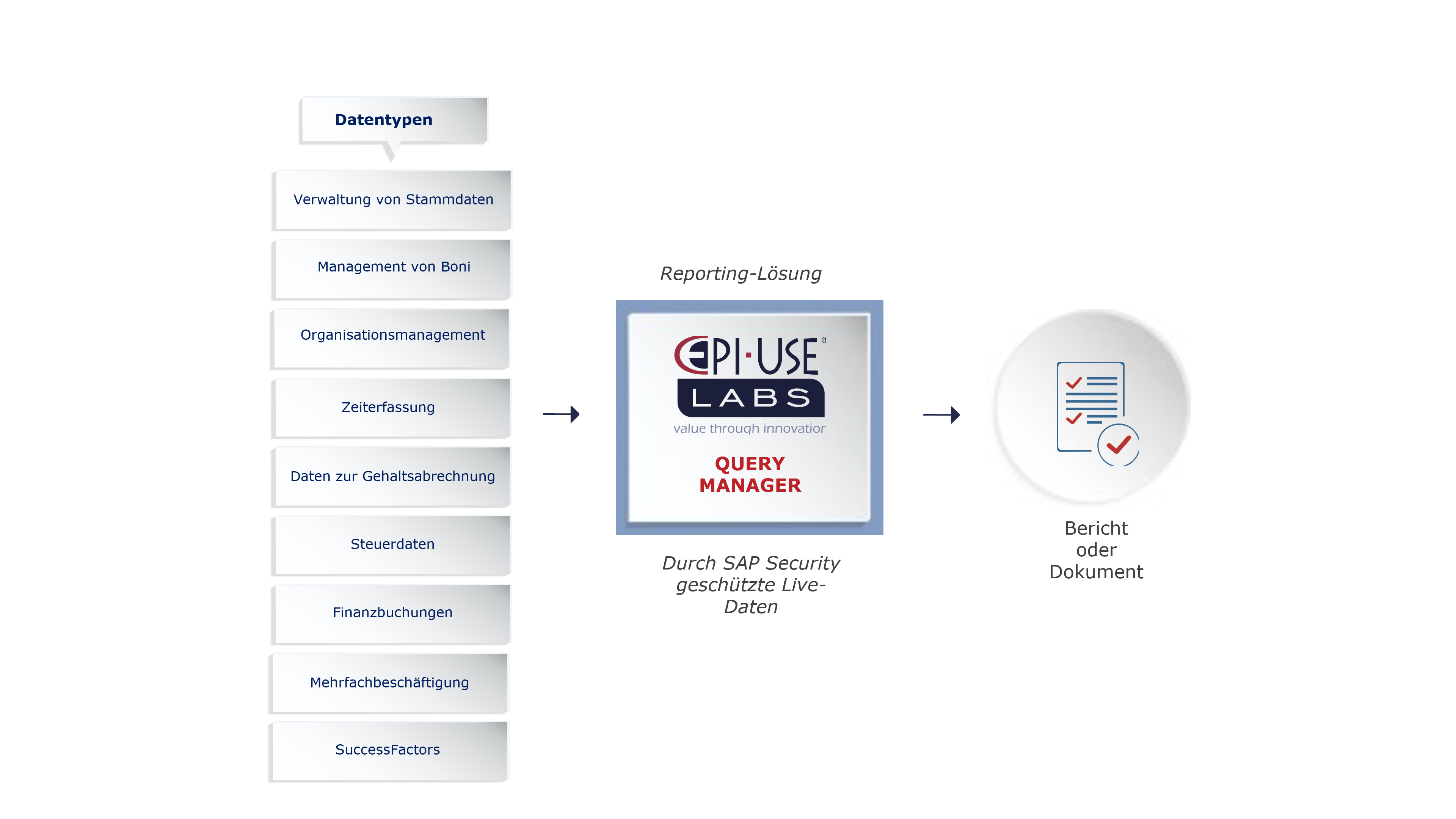 Document Builder™
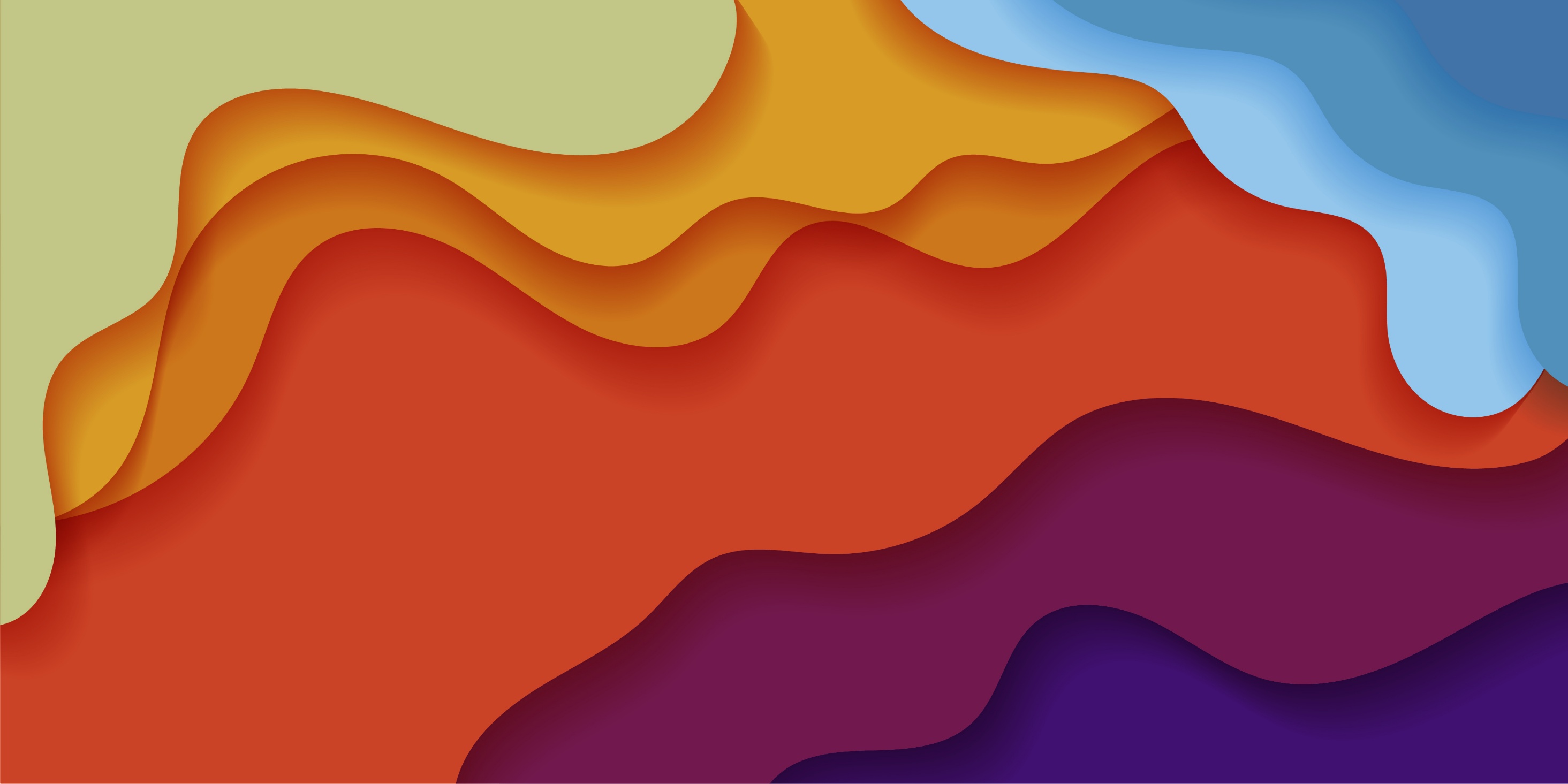 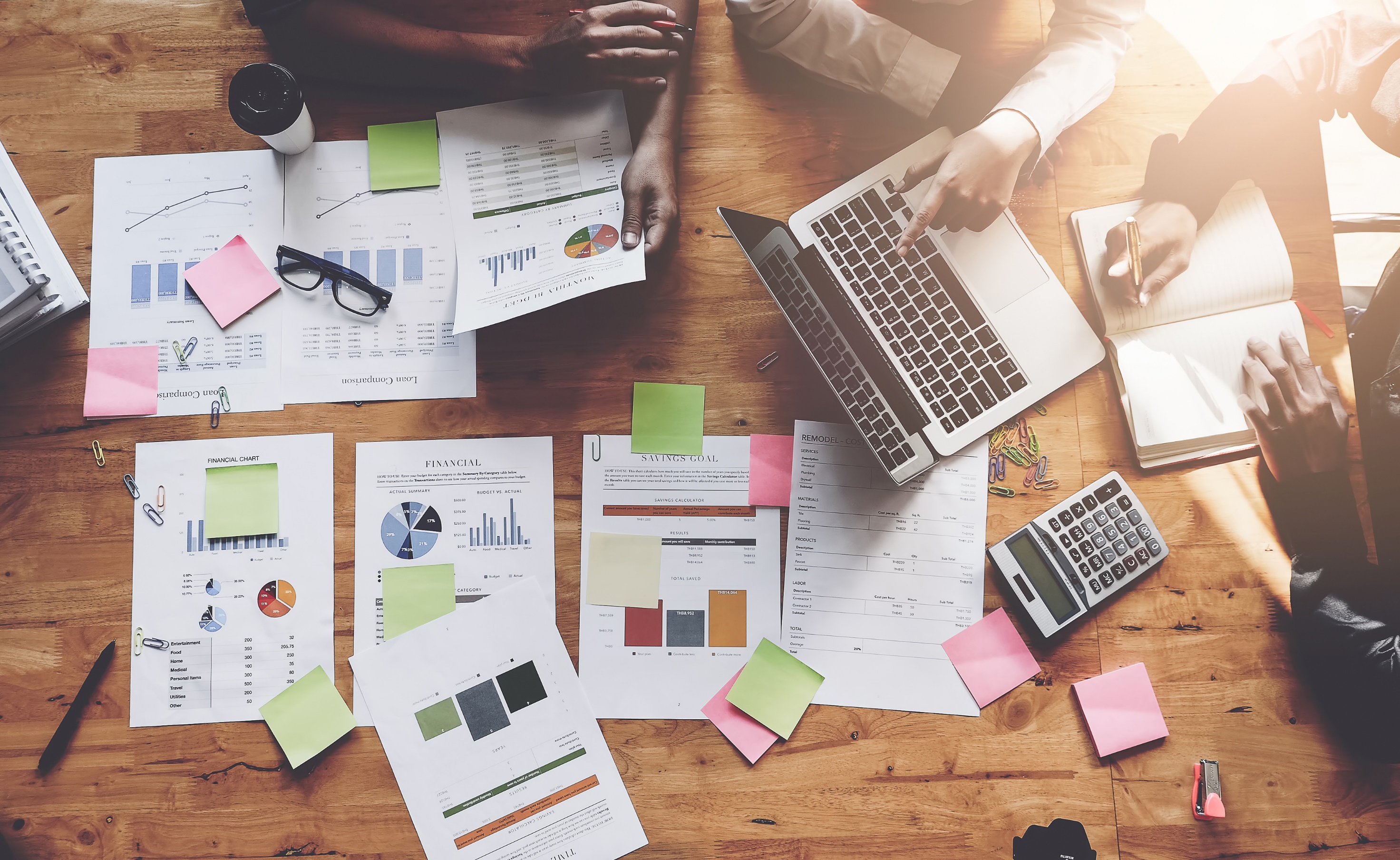 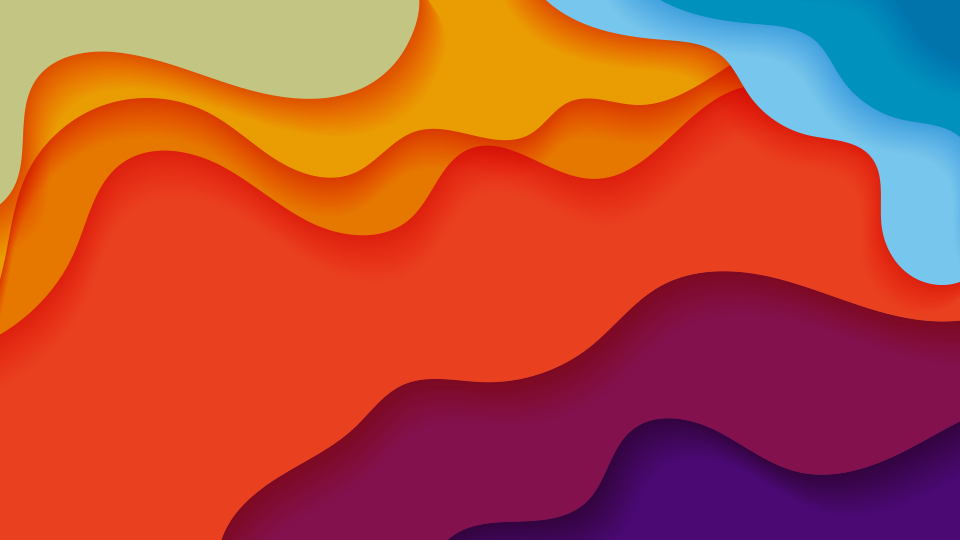 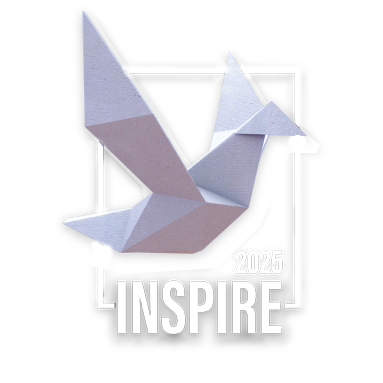 Dokumentenerstellung in SAP® HCM ohne Document Builder™
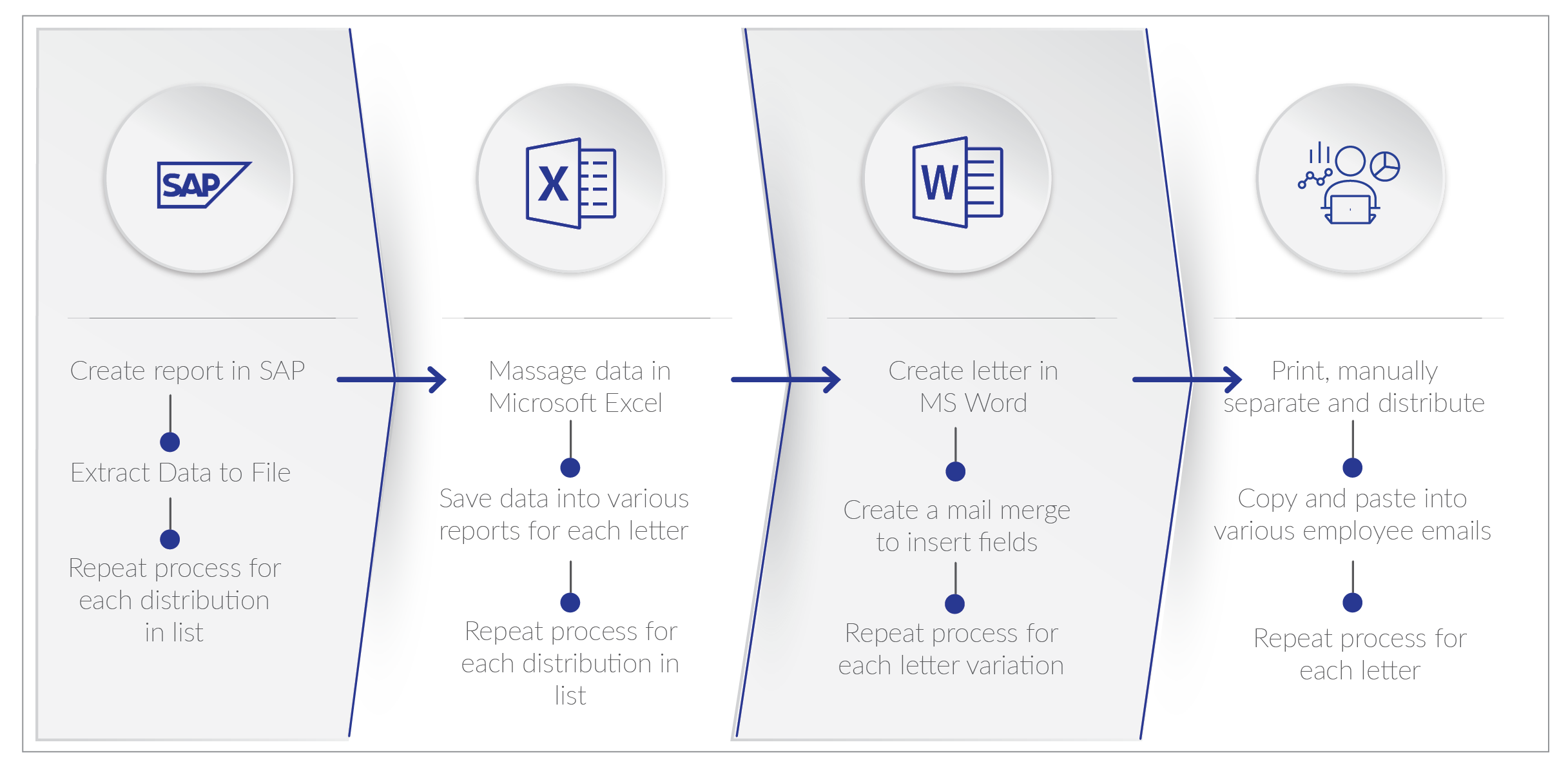 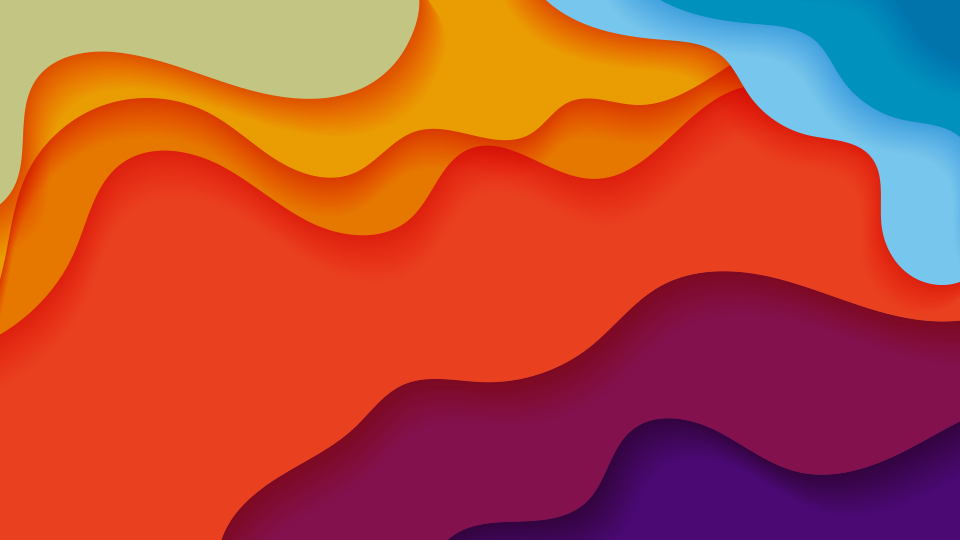 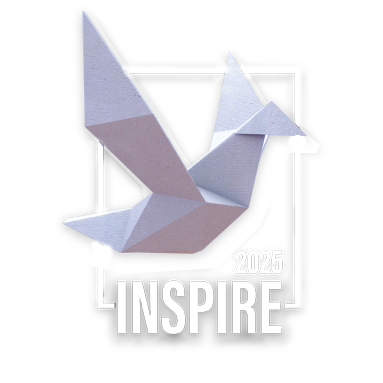 Dokumentenerstellung in SAP® HCMmit Document Builder™
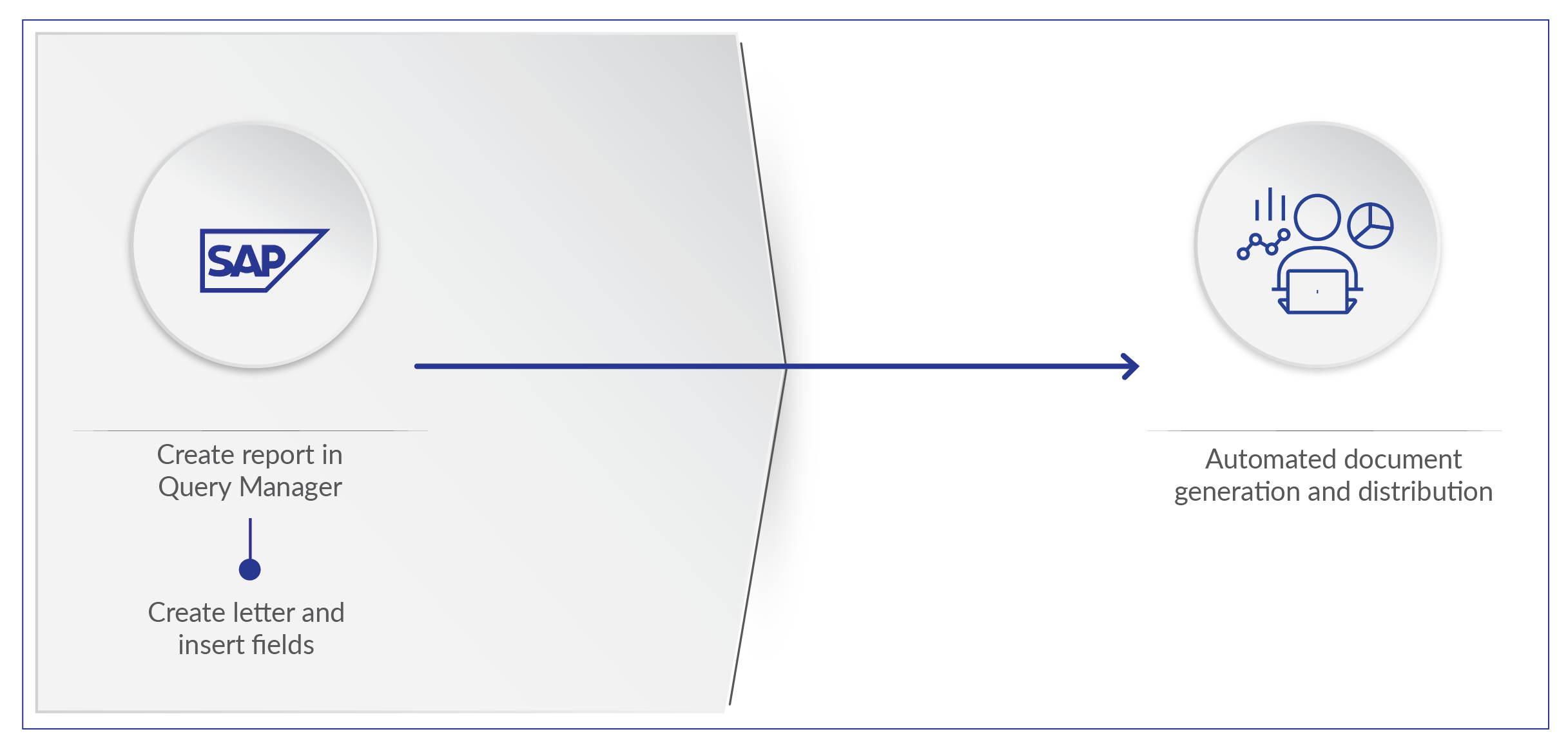 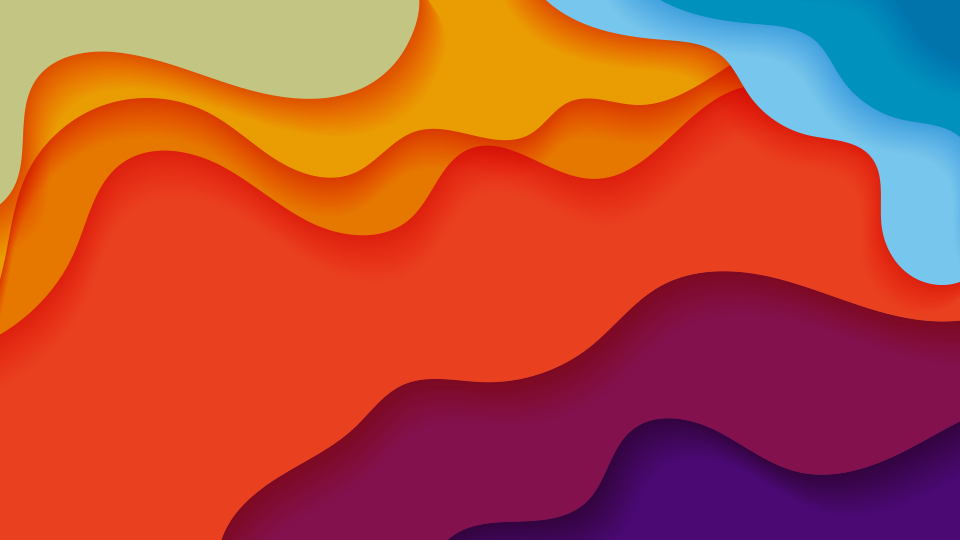 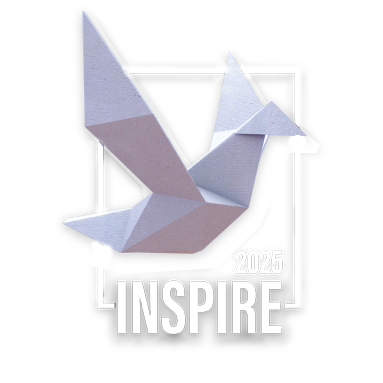 Document Builder™
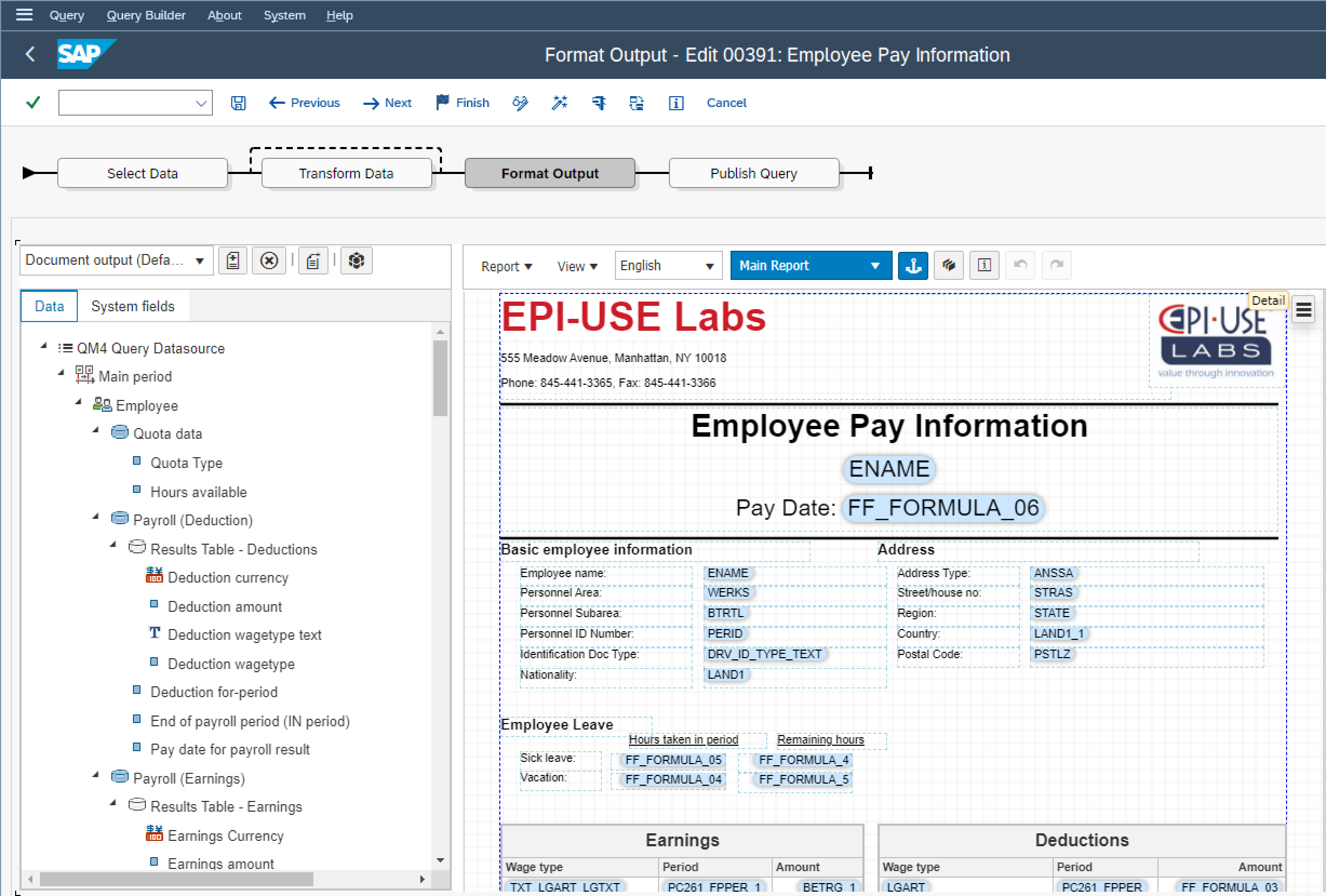 Centric Employee File
Digitale Personalakte für SAP SuccessFactors® und SAP® HCM
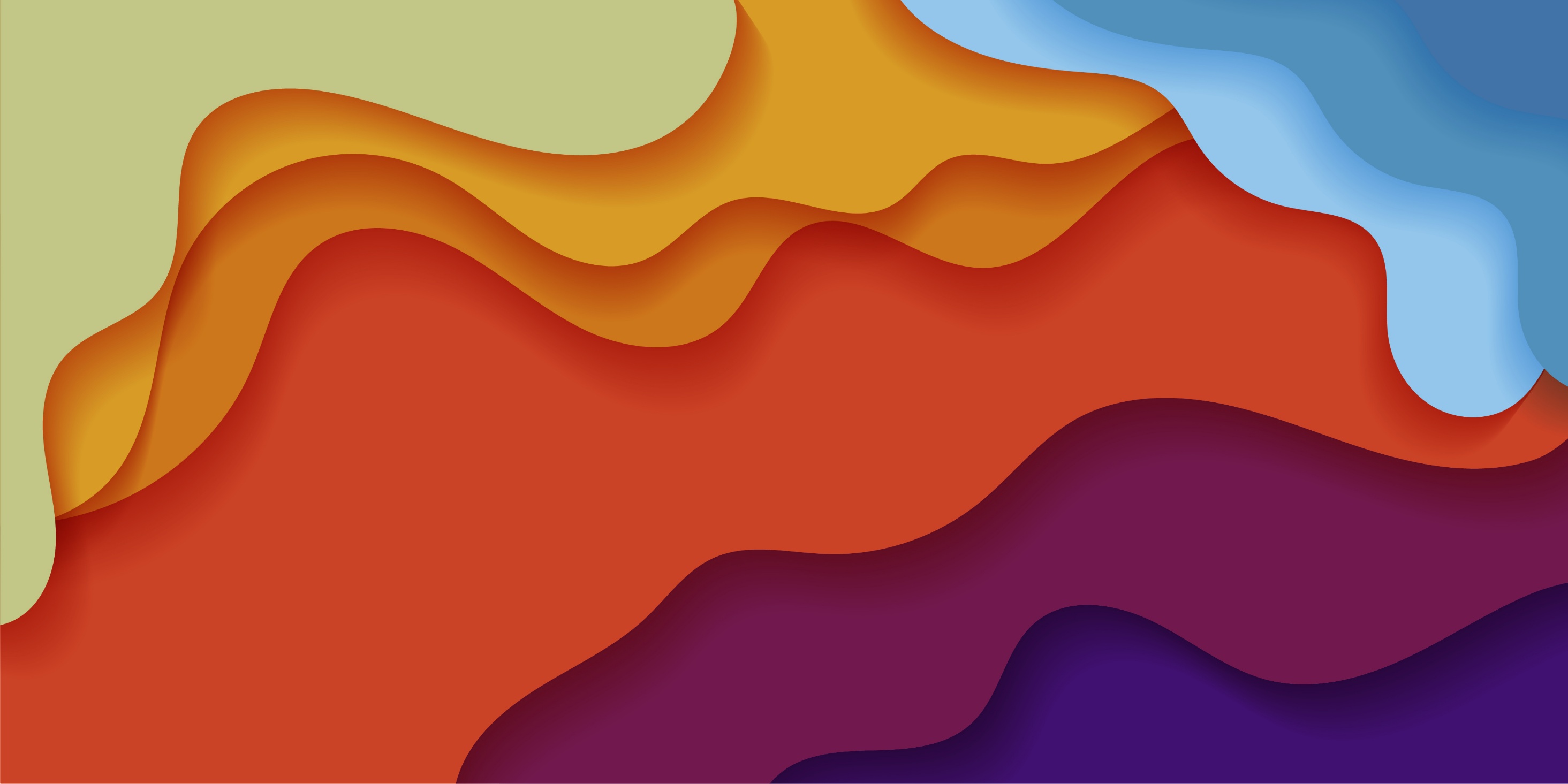 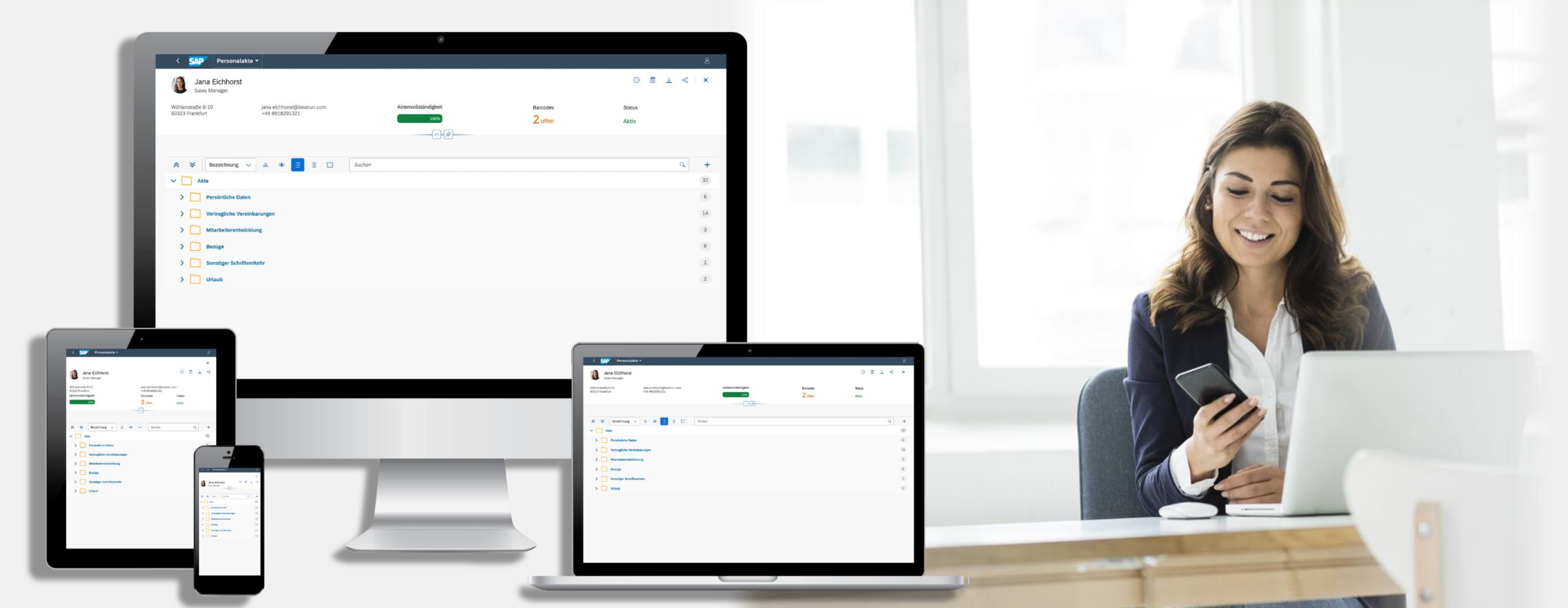 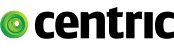 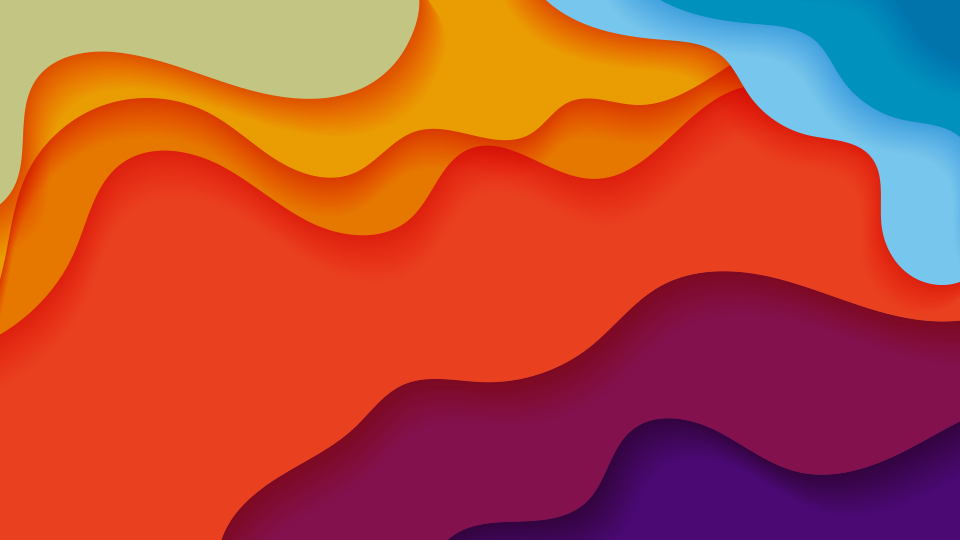 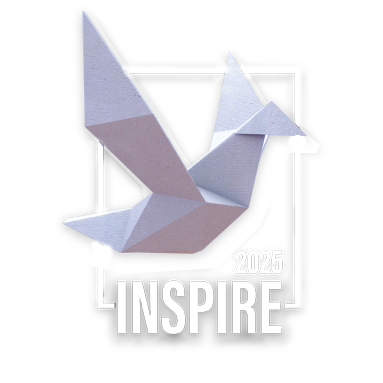 Überblick Centric Employee File
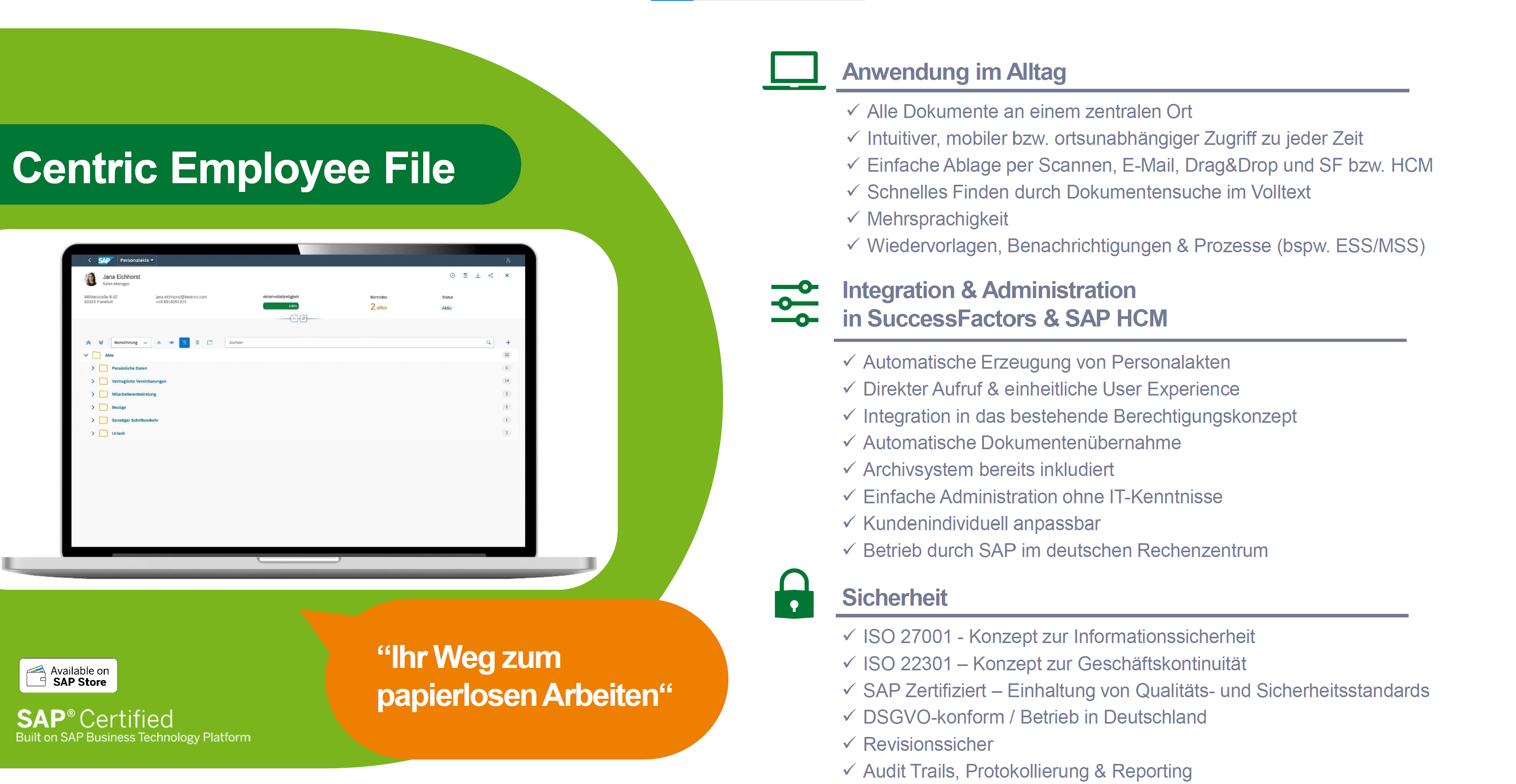 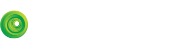 Live Demo
Query Manager™ inkl. Add-Ons + Centric Employee File
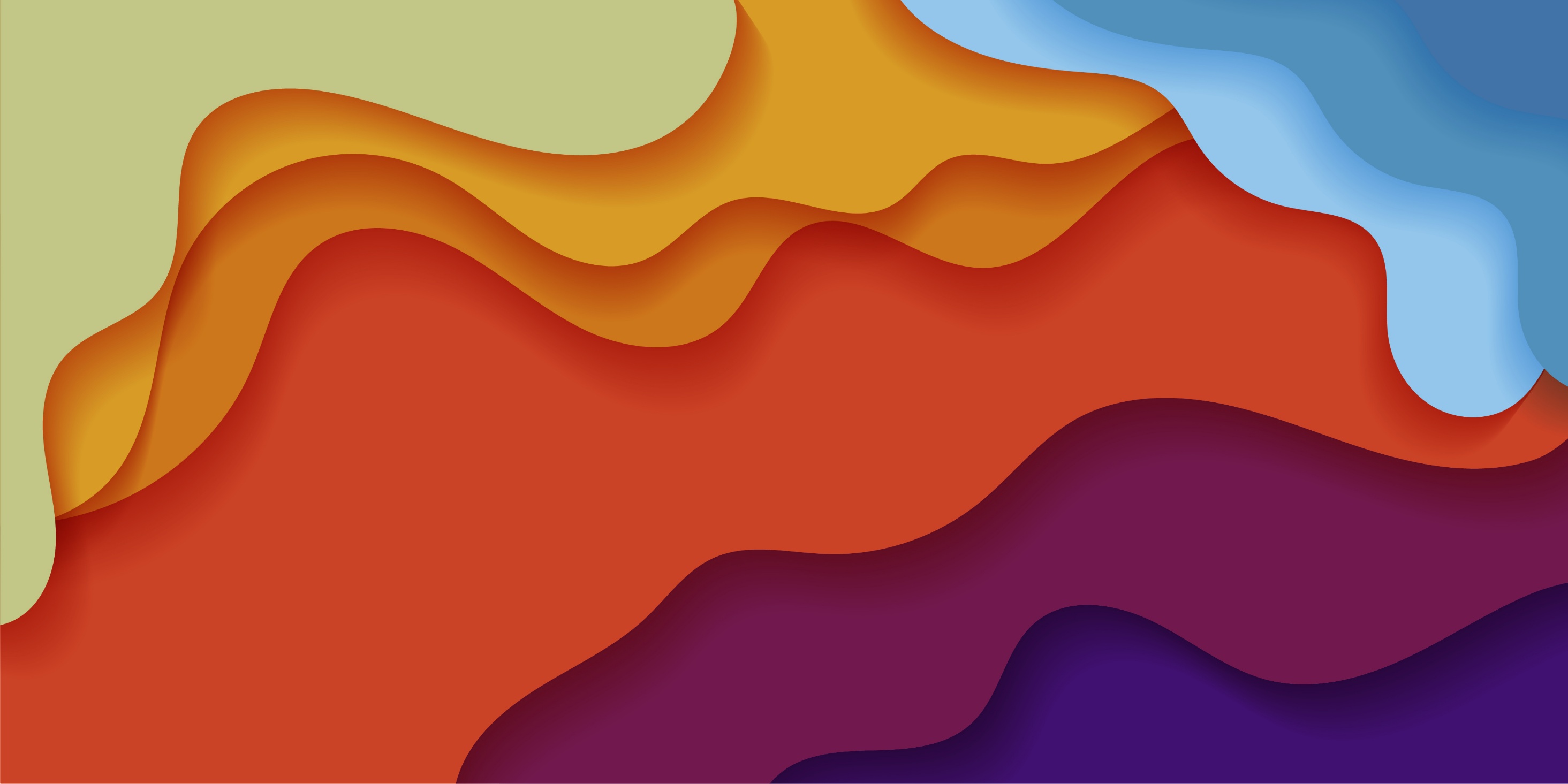 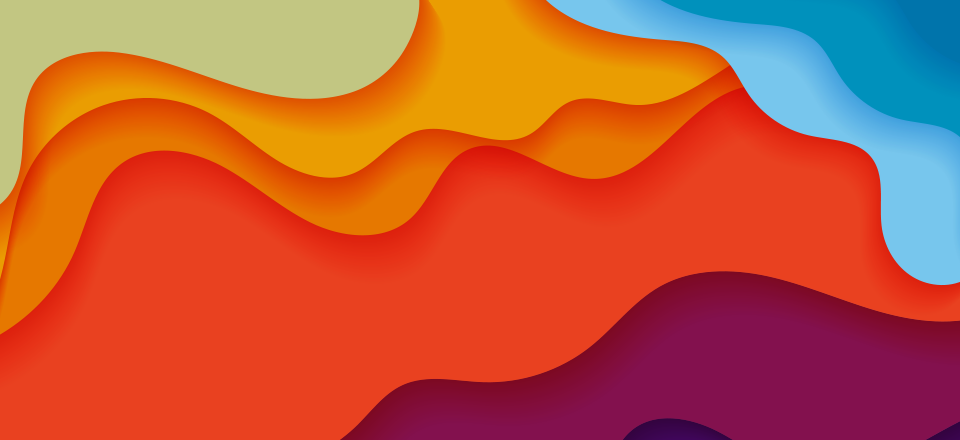 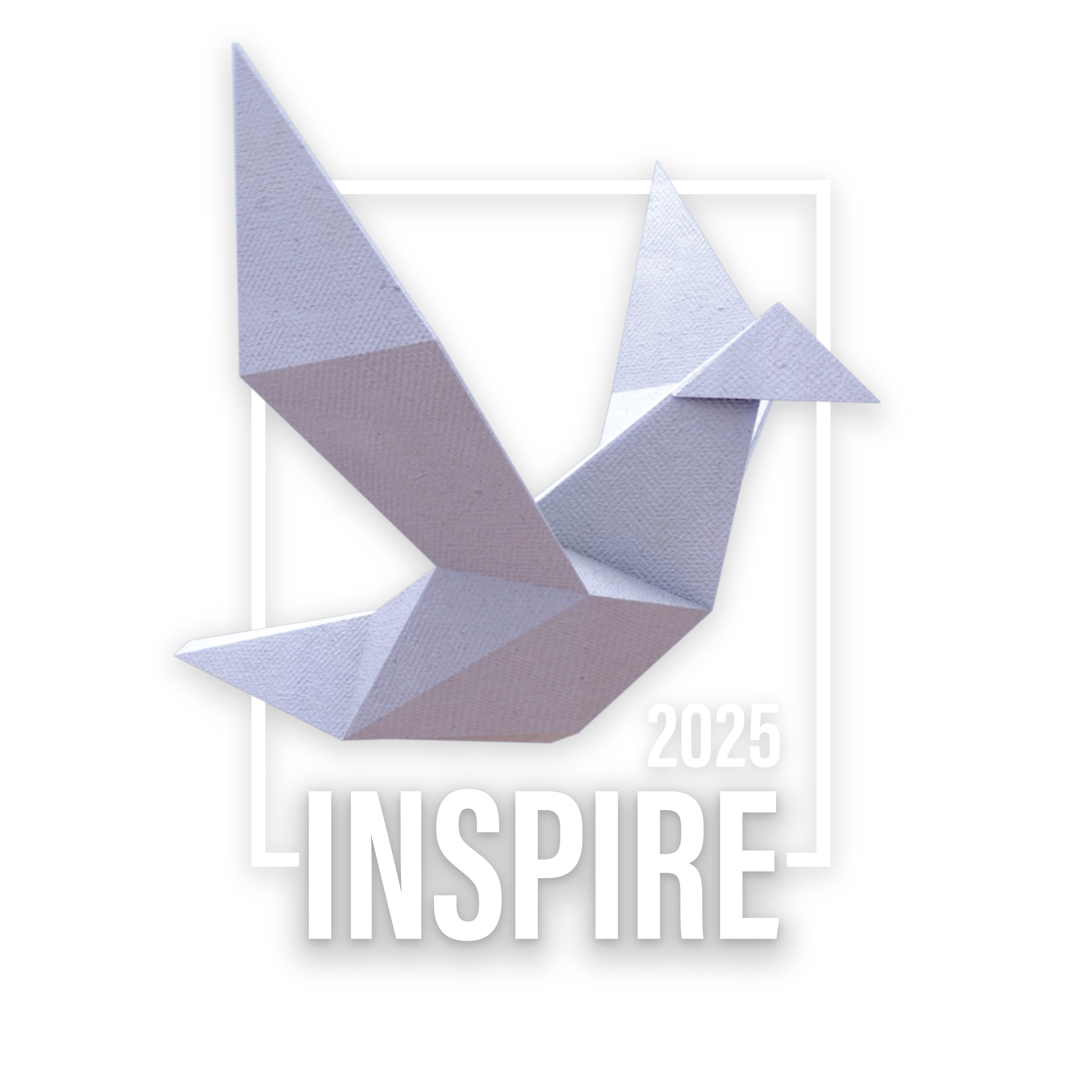 Vielen Dank!
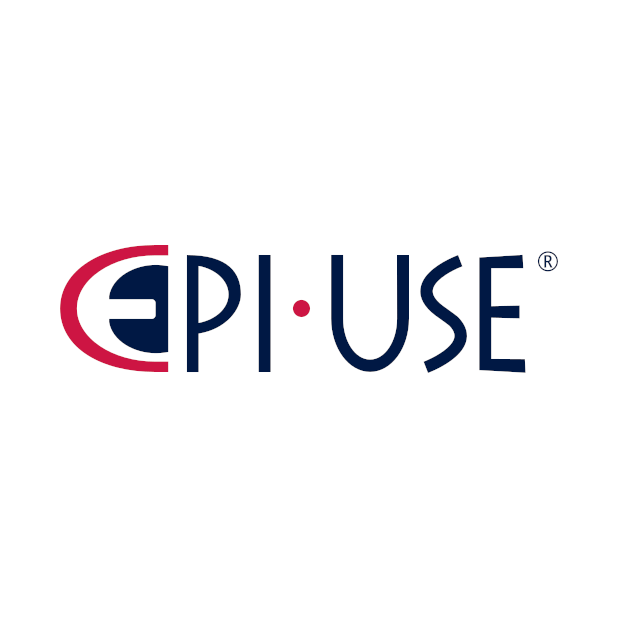 EPI-USE Labs GmbH |  Altrottstr. 31  | 69190 Walldorf
Sitz der Gesellschaft: Walldorf, Deutschland | Geschäftsführer: Henrik Stammer, Lars FuchsAmtsgericht Mannheim HRB710994